Spring Weekend Haiku
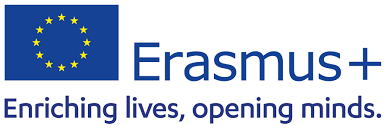 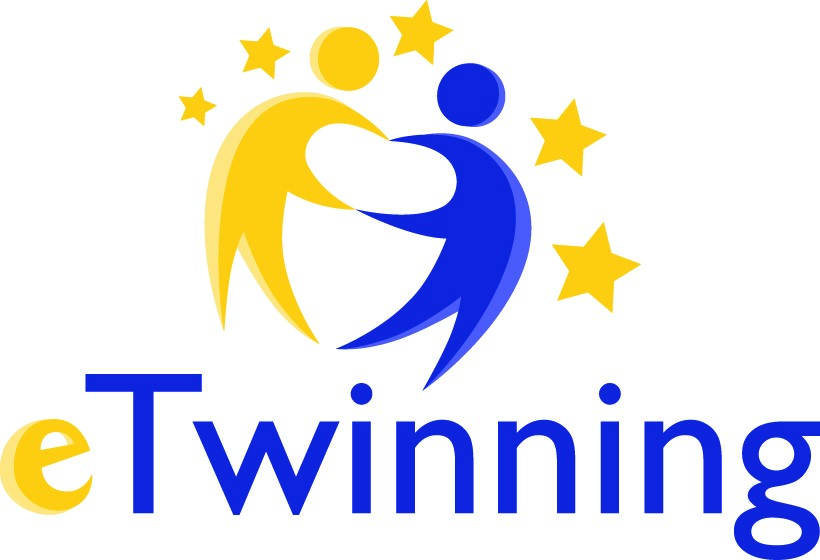 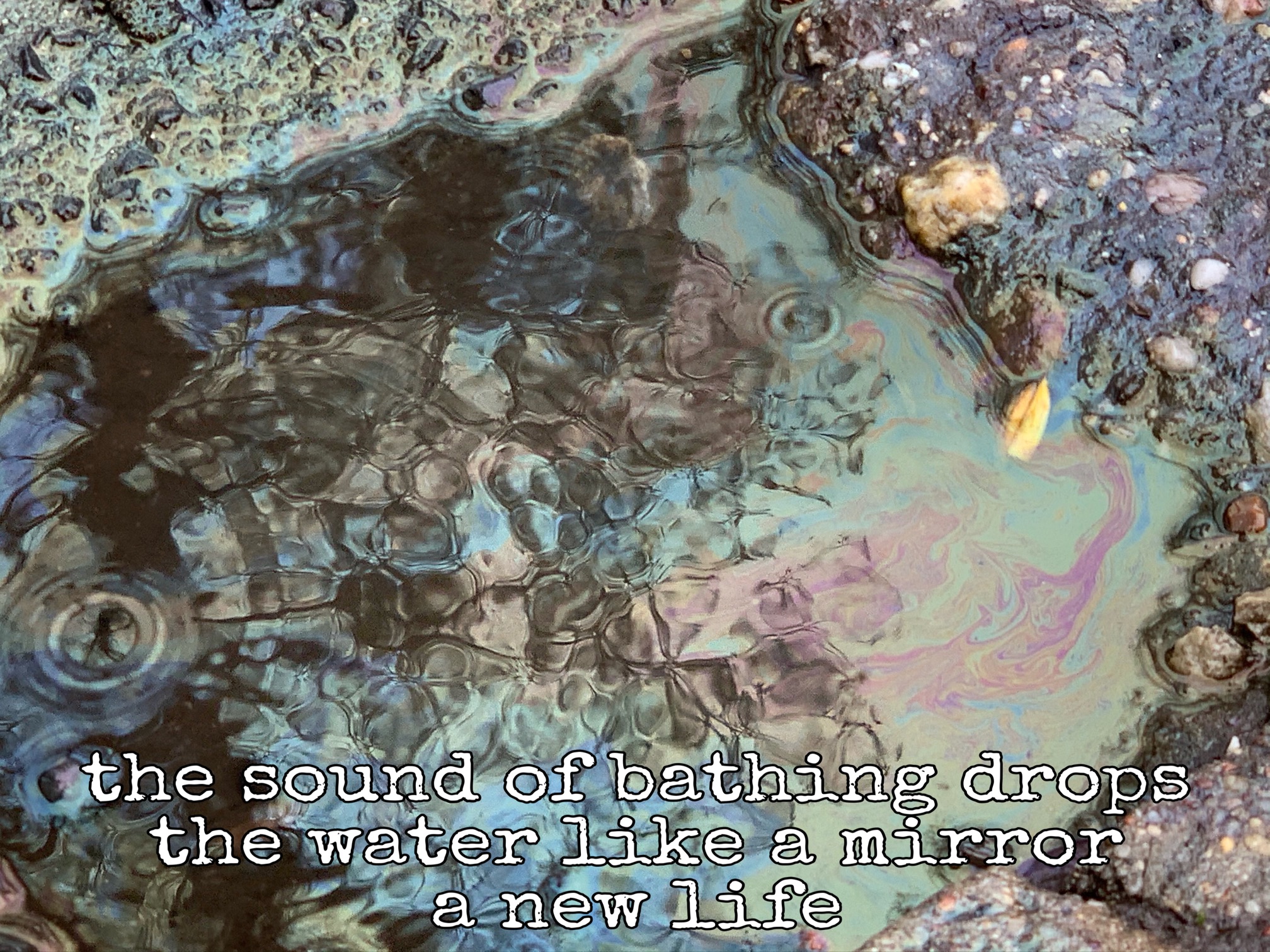 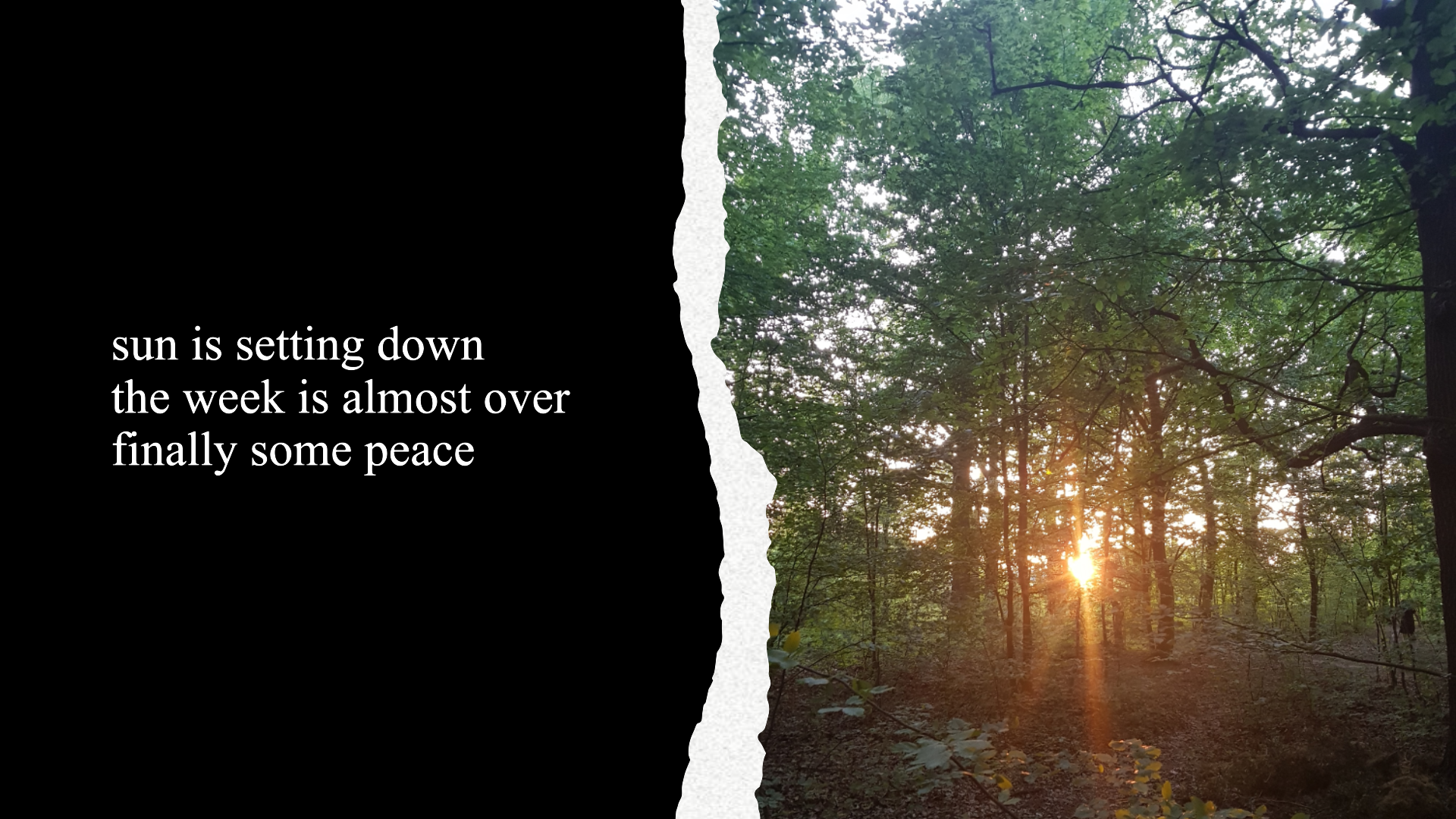 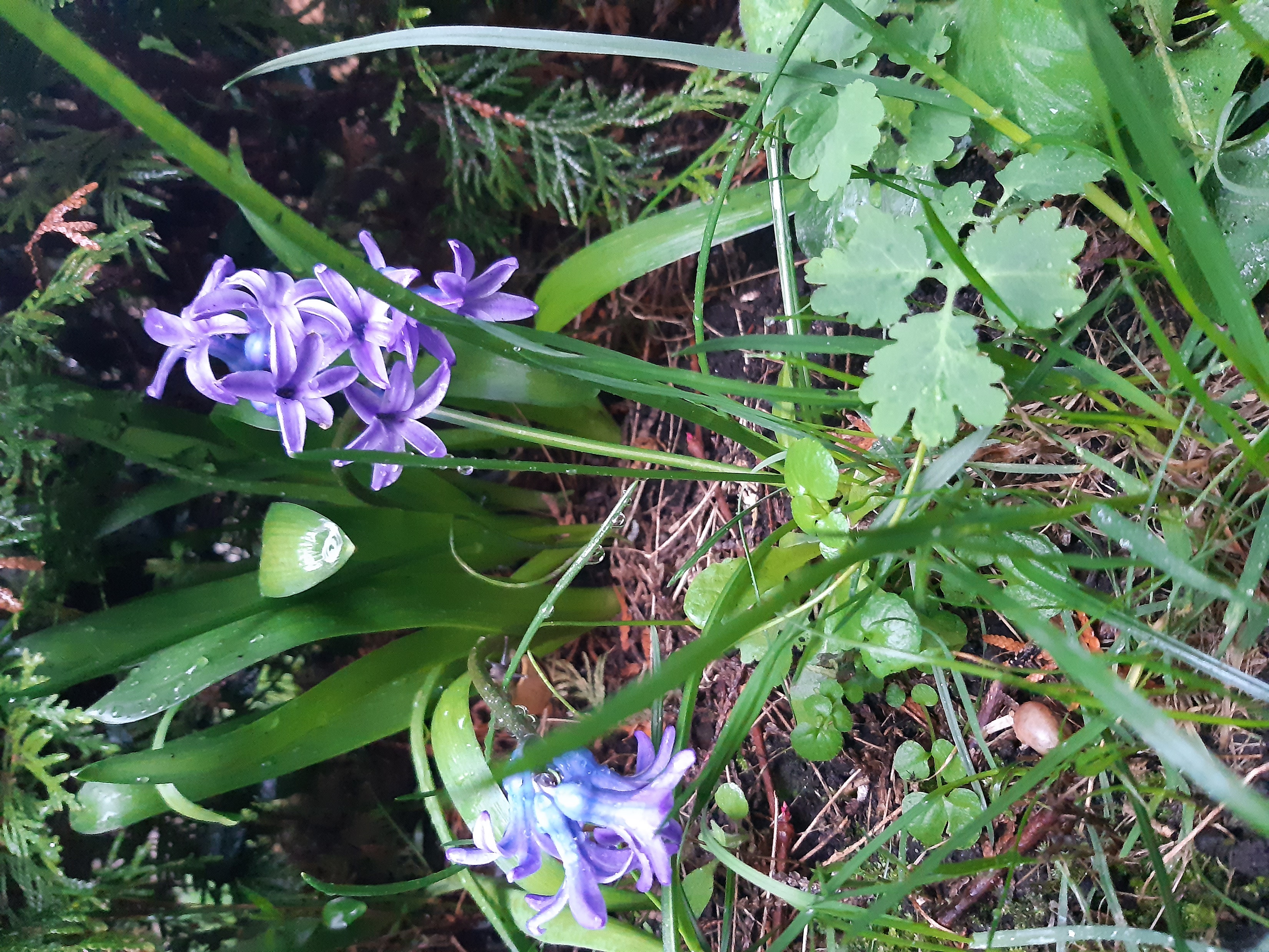 spring breeze woke me up 
put fresh flowers on my cheeks 
I missed this feeling
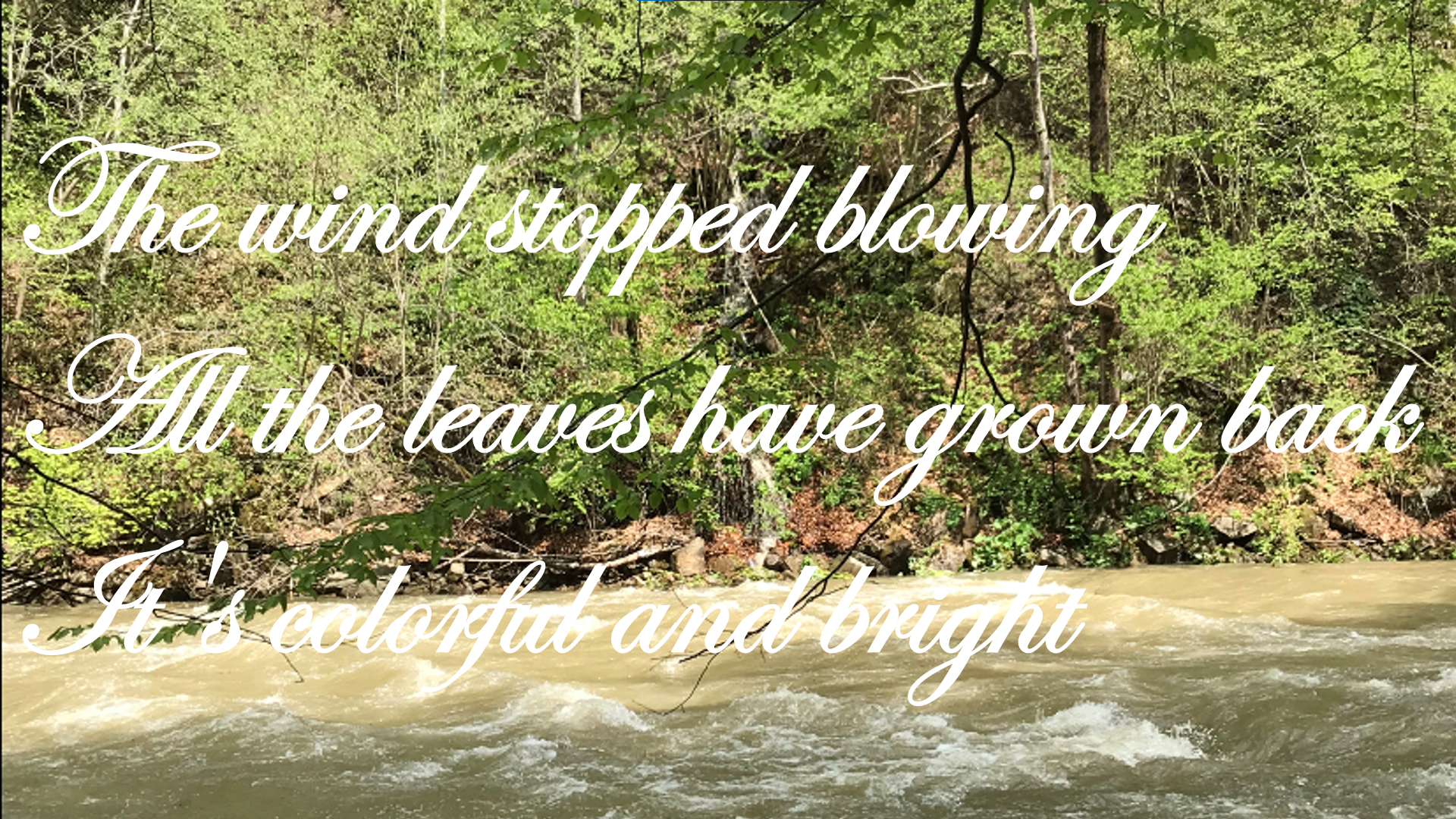 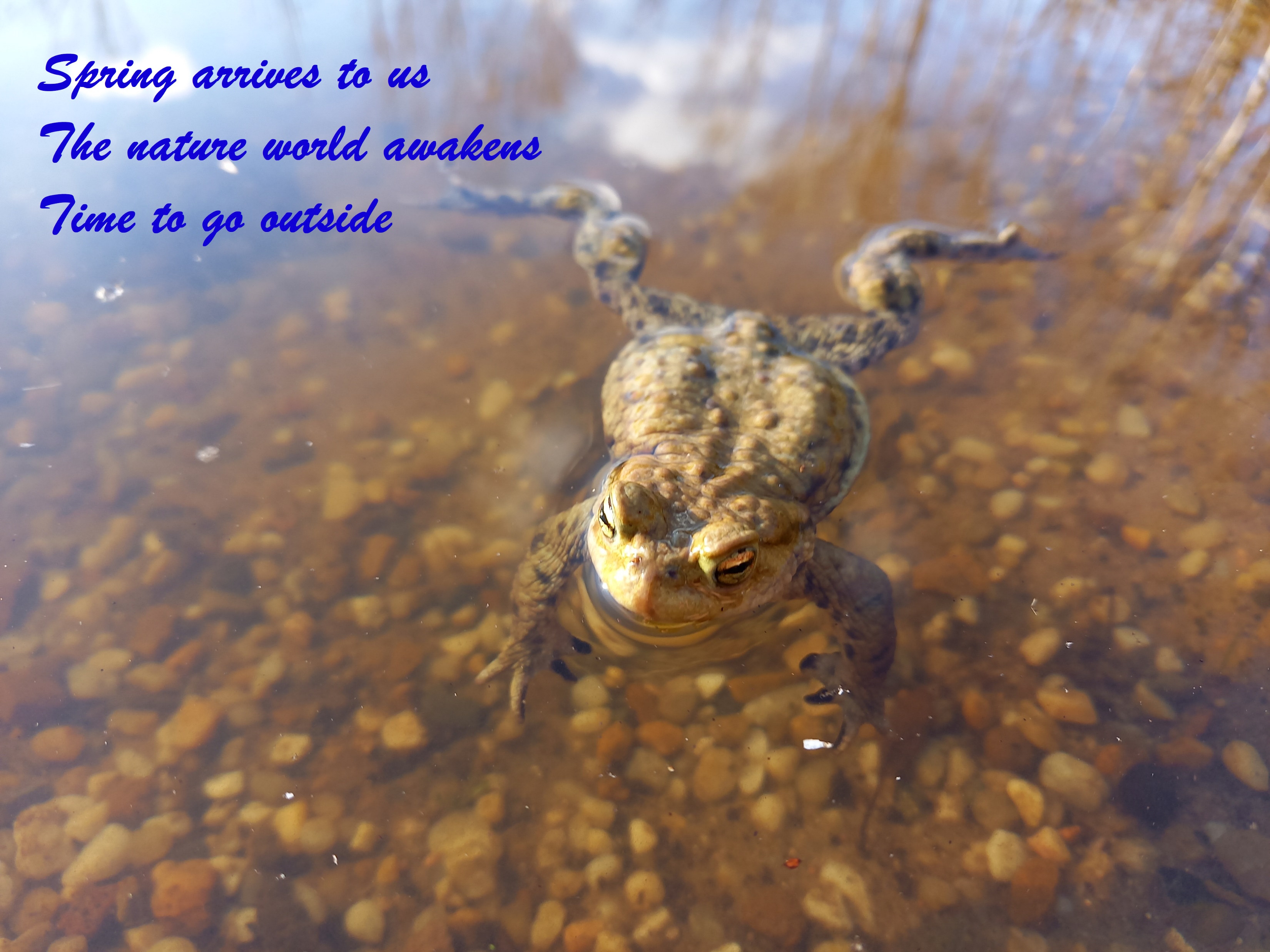 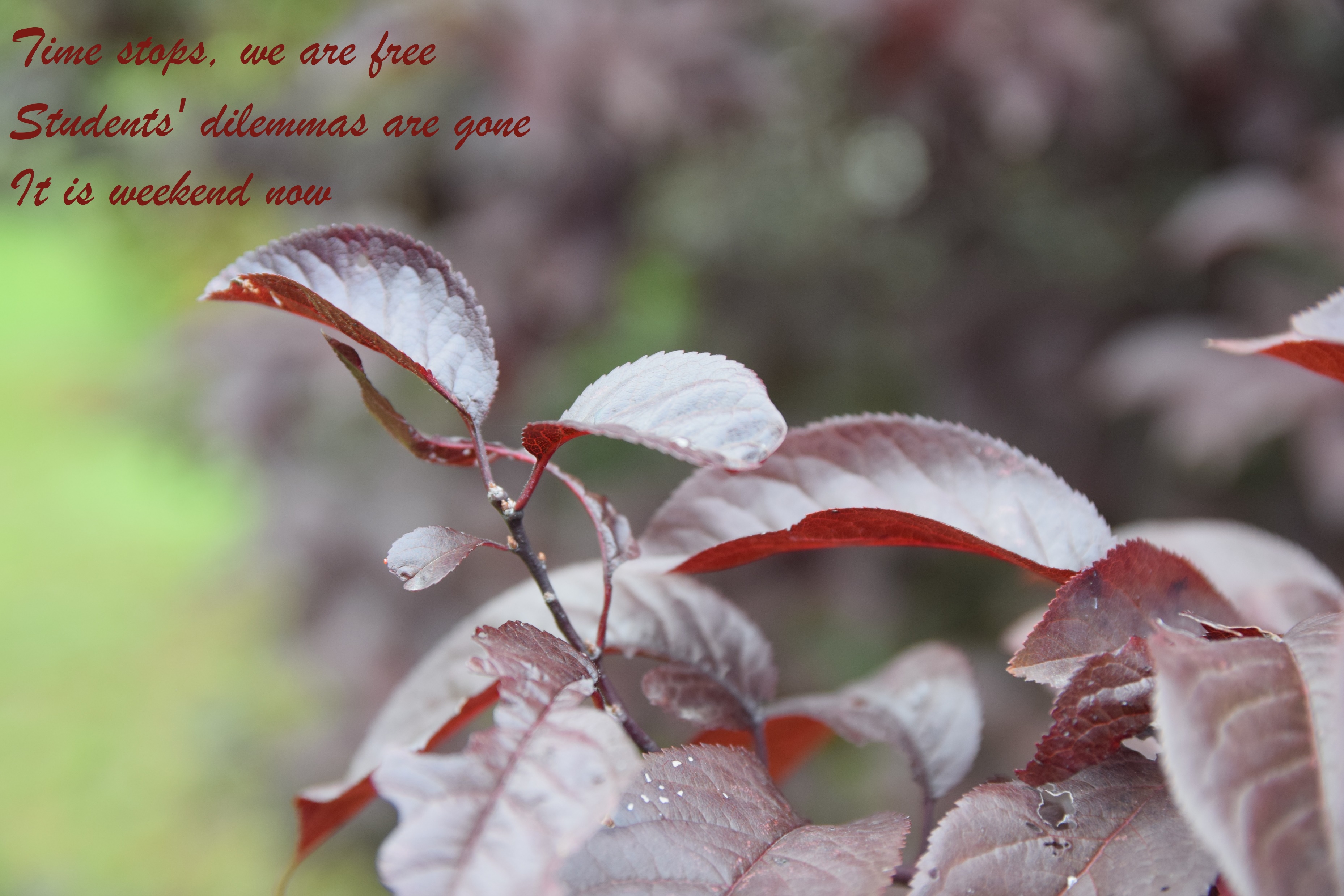 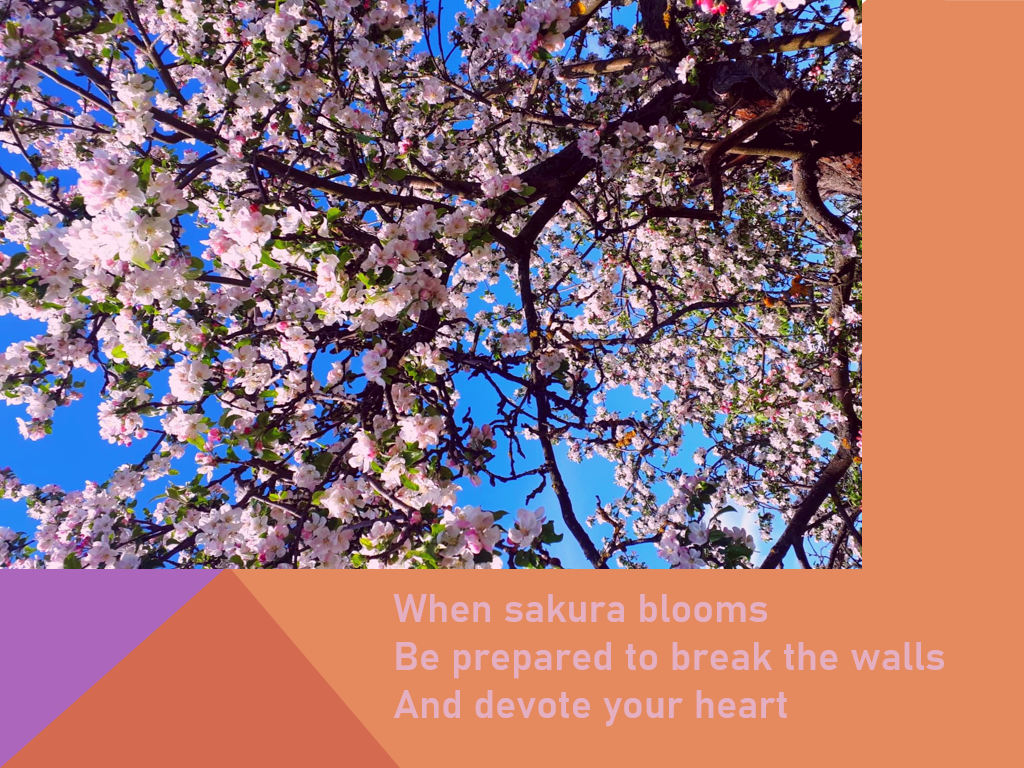 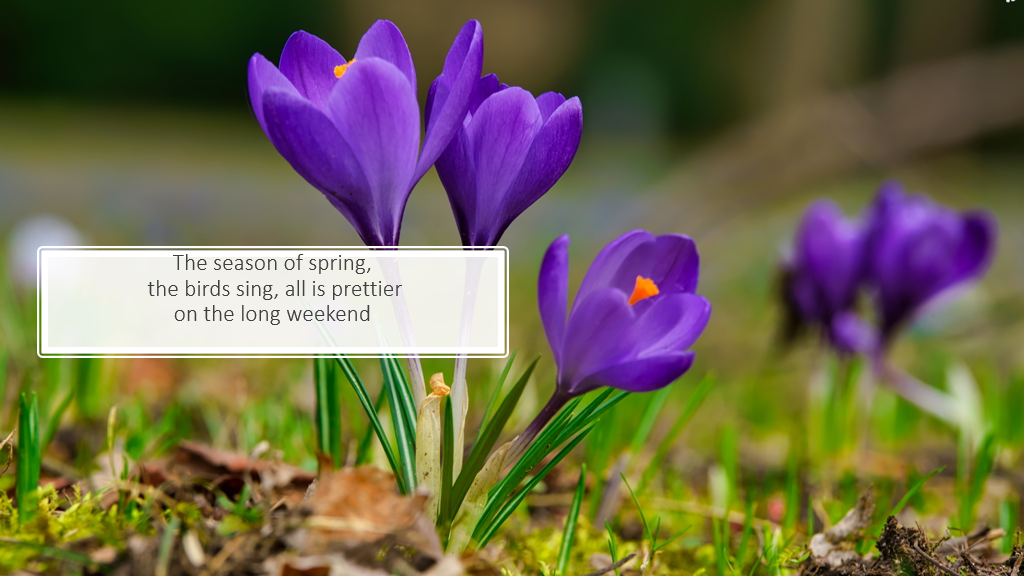 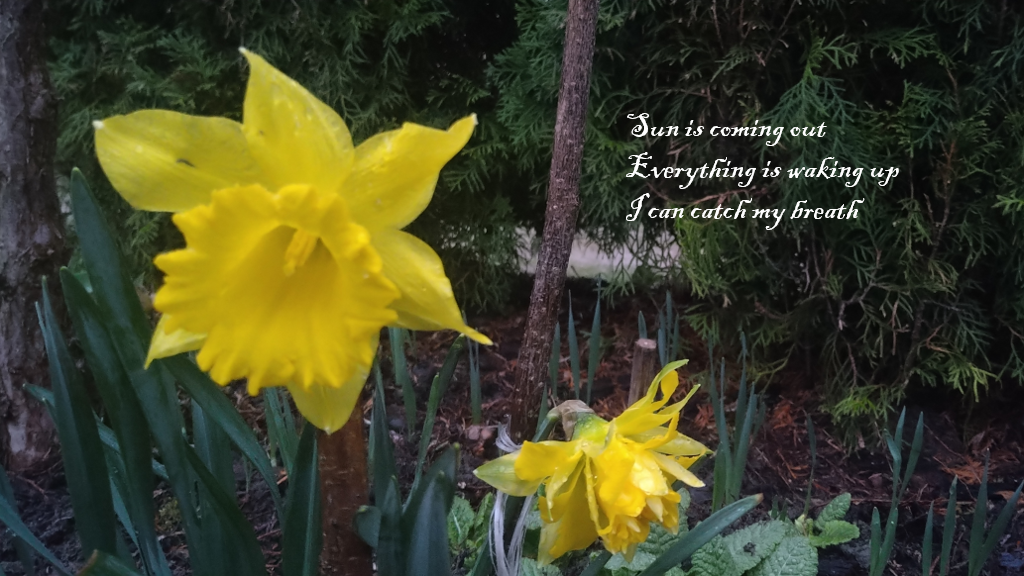 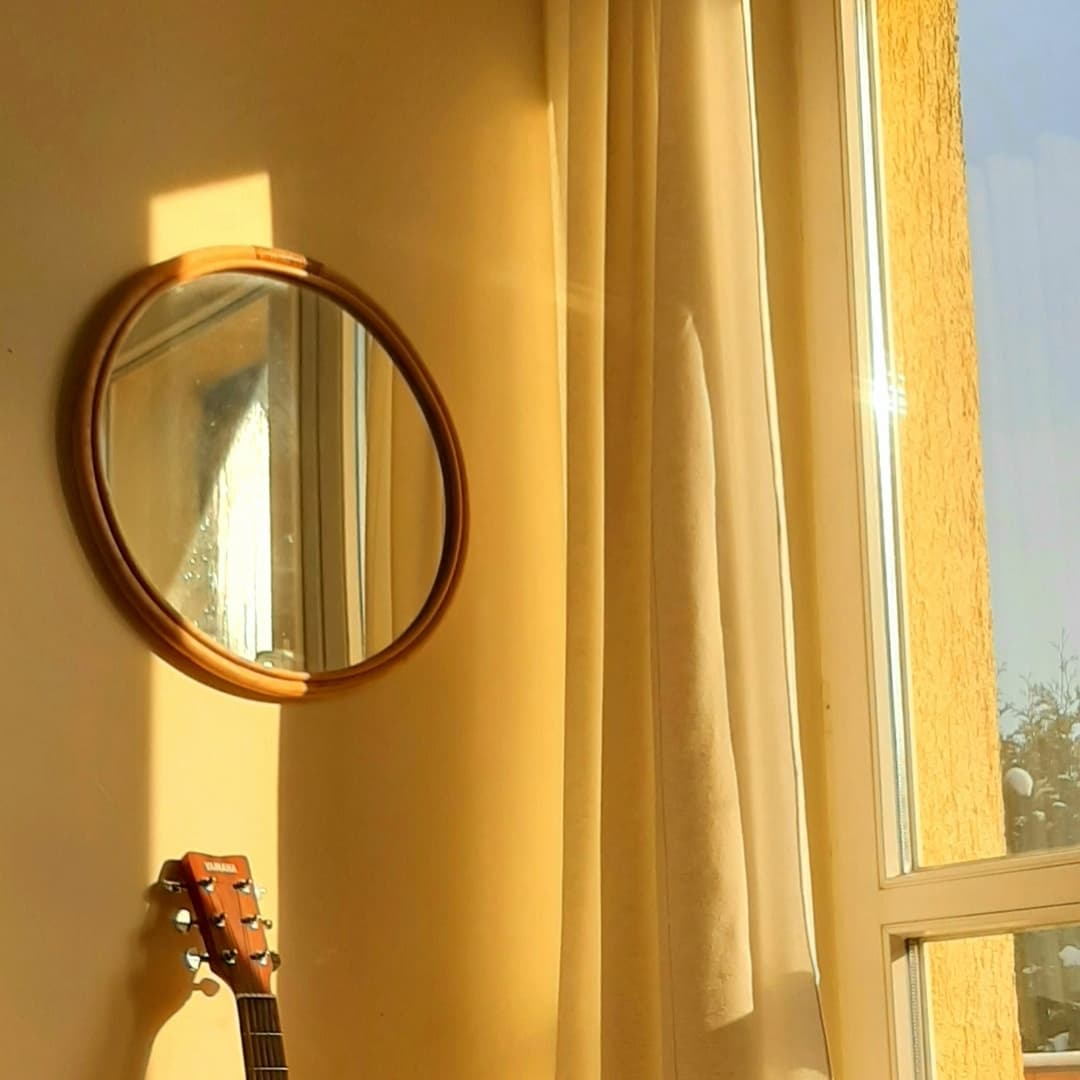 Weeks end with weekends
There are no weekendends, so
when do weekends end?
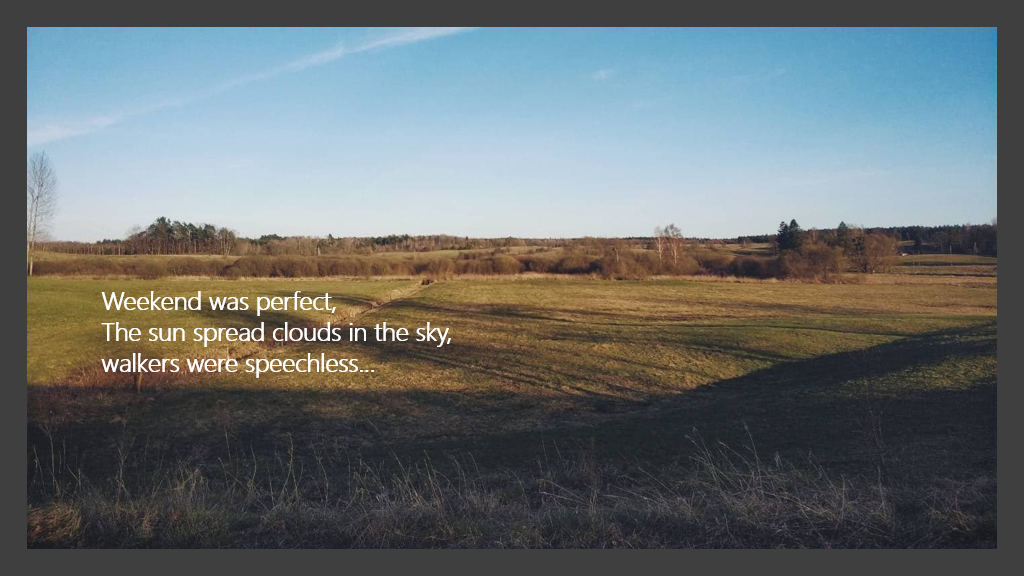 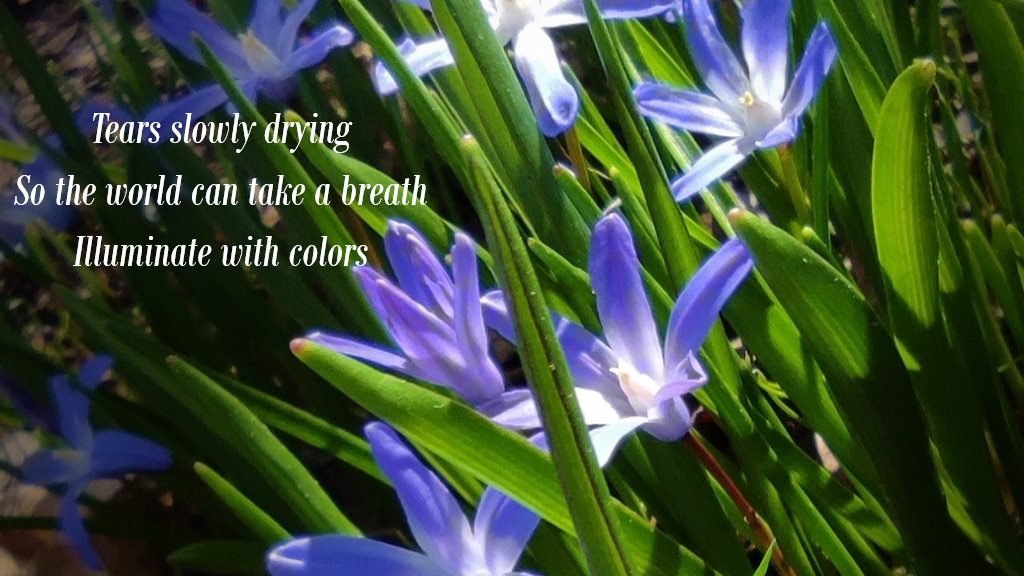 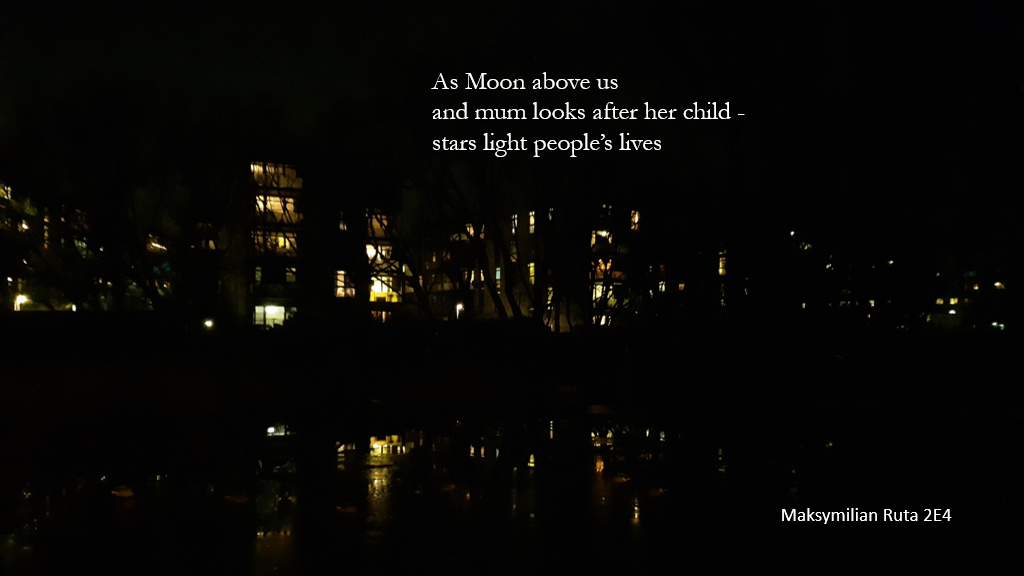 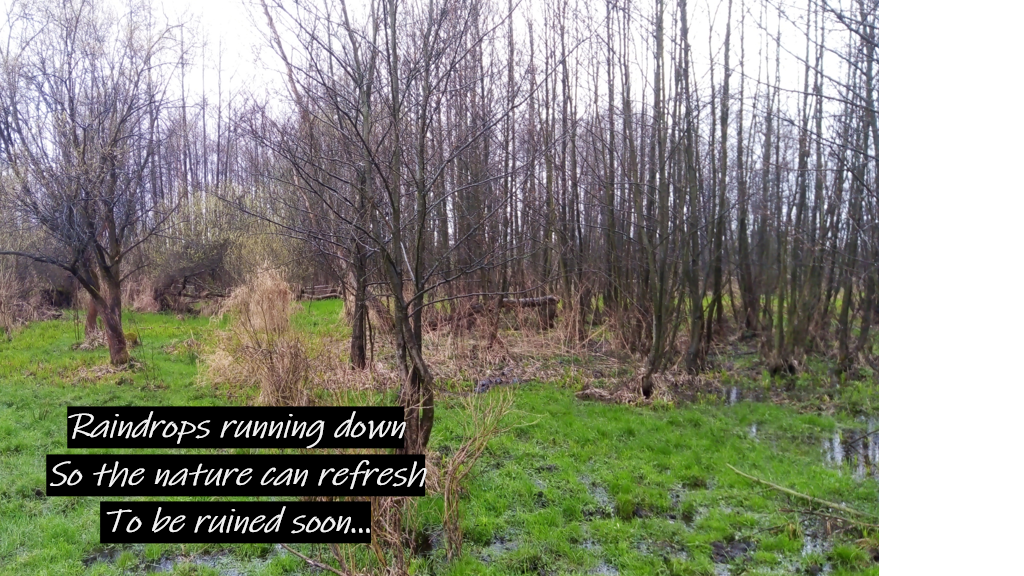